Welcome
Stand Quietly
*Take out your Math Folder
Lesson 10.1 Outcomes and Events
MP3 Construct Viable Arguments and Critique the Reasoning of Others
Warm-Up #1
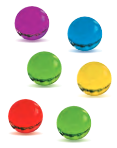 Vocabulary
Experiment: an investigation or a procedure that has varying results. 
Example: 6 marbles in a bag
Possible Outcomes: possible results of an experiment- good or bad, desired or not desired
Example: I can get a blue, a purple, a yellow, a red, a green, or a green
Event: a collection of one or more outcomes
Favorable Outcomes: outcome of a specific event that you want
Example:  favorable outcomes for green is 2
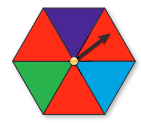 Spinner Problem
How many possible outcomes are there? 
6 sections
In how many ways can spinning red occur?
3 red sections
In how many ways can spinning not purple occur?
5 sections that are not purple
What are the favorable outcome of spinning not purple? 
Red, red, red, green, and blue
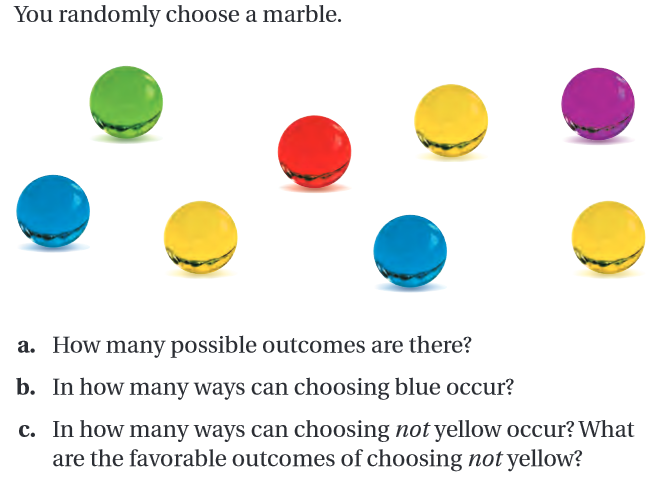 Marble Problem
You randomly choose a marble.
How many possible outcomes are there?
8 possible outcomes
In how many ways can choosing blue occur?
2 ways to choose blue
In how many ways can choosing not yellow occur?
5 ways to choose not yellow
What are the favorable outcomes of choosing not yellow?
Blue, blue, green, red, purple